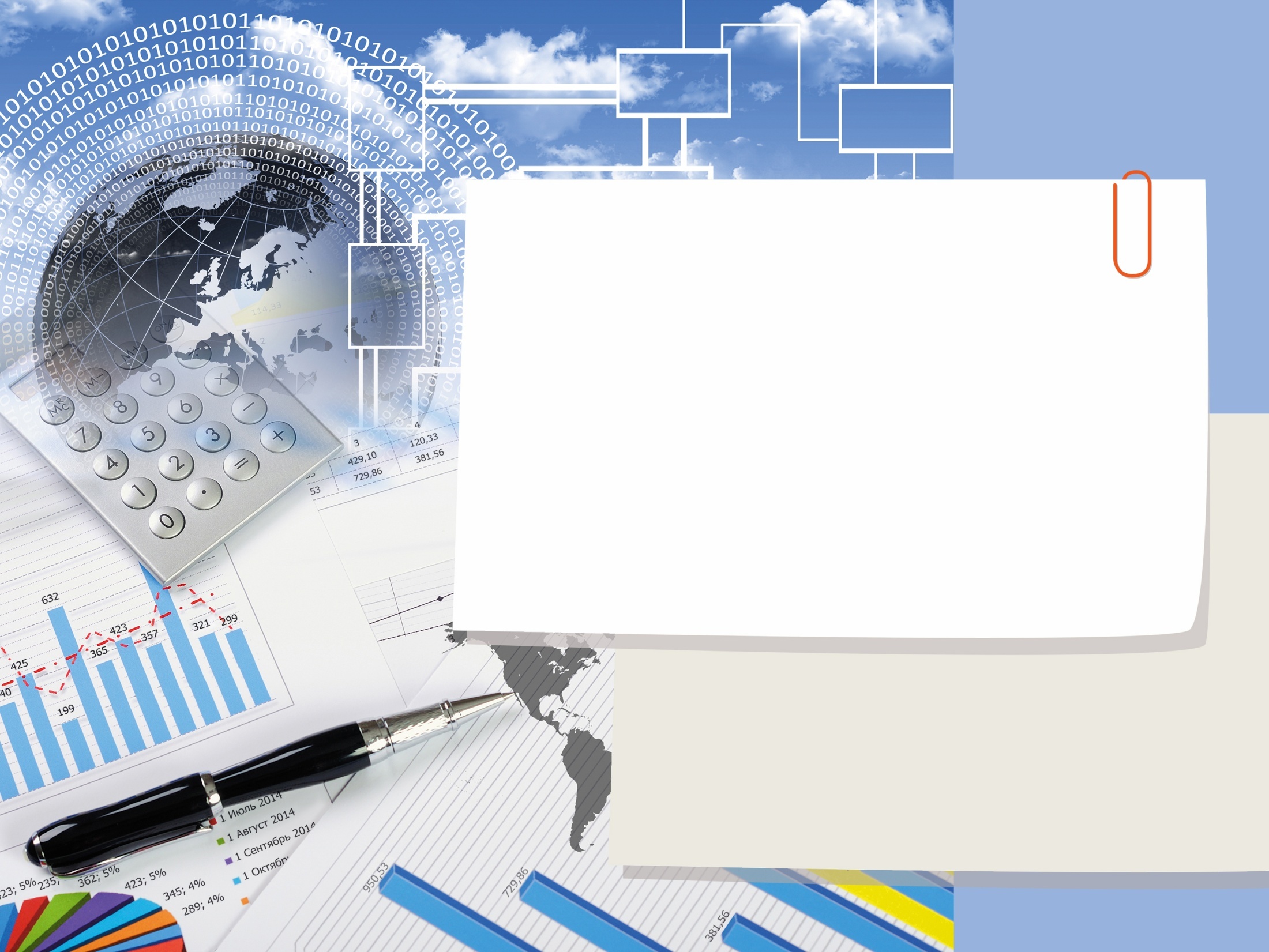 Проект 

«Экономика рязанской области»

Подготовили ученики 3 класса
 Глазков Алексей и 
Майоров Даниил
Экономика Рязанской области.Подготовили ученики 3 класса
ЦЕЛЬ: Изучать экономику Рязанской области.                                                                Задачи: Узнать  как  развита  экономика  и  промышленность  Рязанской  области,  какие  отрасли  промышленности  самые  главные.
Рязанский Станкостроительный Завод
Рязанский Станкостроительный Завод - специализированное предприятие по изготовлению станков и оборудования для металлообработки.
Рязанский Станкозавод представляет модельный ряд металлорежущего оборудования, позволяющего осуществлять токарные, фрезерные, сверлильно-расточные операции, а также зубообработку сложных деталей. Эксплуатация предлагаемого оборудования обеспечивает существенное снижение себестоимости и времени изготовления деталей в серийном и мелкосерийном производстве.
Кондитерская фабрика «Алела
была основана в 2005 году в Рязани и начала свою деятельность по производству кондитерских изделий на современном высокопроизводительном оборудовании.Благодаря этому предприятие обеспечивает стабильно высокое качество выпускаемых изделий, постоянно расширяя ассортимент.Не случайно продукцию нашей фабрики ежегодно отмечают призами и наградами. В производстве мы используем только самое качественное сырье и передовые технологии.
Коллектив кондитерской фабрики (технологи, рабочие, менеджеры, водители) - единая команда профессионалов.Именно благодаря общим усилиям всей нашей команды продукция "Алела" в кратчайшие сроки стала популярной не только у жителей Рязани, но и в других российских городах.
КФ «Алела» - выпускает свою продукцию под двумя брендами – «Алела» и «Алуре». Продукция представлена в крупных сетях, таких как, «Спар», «Магнит», «Глобус», «Лента».  Ежемесячно, фабрика проводит дегустации и промо-мероприятия в магазинах, с целью увеличения продаж и узнаваемости брендов. По итогам маркетинговых исследований, проводимые внутри компании, было выявлено, что Сливочный Мармелад «Алуре» является хитом продаж и безоговорочным лидером в своем сегменте. Именно благодаря своему вкусу и качеству, он занял почётное место в программе «100 лучших товаров России».  
Для клиентов, КФ «Алела» выпускает собственный каталог, в котором представлен весь ассортимент фабрики под брендами «Алуре» и «Алела». Так же, продукция представлена в в совместном с Ропторг-В каталоге
ЗАО «Скопинская художественная керамика
Скопинский гончарный художественный промысел - традиционный центр народного искусства на Рязанской земле. Своим возникновением промысел обязан глине, залегающей в больших количествах в окрестностях города Скопина. Глиняная посуда в местах, где позднее появился город Скопин, делалась еще во времена Киевской Руси. В этой посуде сбивали масло, заквашивали тесто, хранили молоко, воду, квас.  
 ЗАО «Скопинская художественная керамика» было создано на базе артели «Керамик», включавшую в себя около 50-ти гончарных мастерских. В настоящее время на предприятии производят: керамические горшки с поддонами объёмом от 0,3 до 50 литров в широком ассортименте и с использованием разных методов декорирования; подставки под цветочные горшки; сувениры-подсвечники, сосуды, пепельницы, карандашницы, копилки; настенные кашпо; вазы напольные и настольные; небольшой ассортимент посуды, изразцы для каминов и печей.
Компания ОАО "КОРАБЛИНСКИЙ МОЛЗАВОД" осуществляет следующие виды деятельности :
Производство обработанного жидкого молока
 
Производство сметаны и жидких сливок
 
Производство кисломолочной продукции
 
Производство творога и сырково-творожных изделий
 
Производство коровьего масла
 
Производство сыра
Кораблинский шприцовый завод
В городе Кораблино расположено уникальное предприятие: его проектная мощность позволяет производить 450 миллионов одноразовых шприцев в год – 18 процентов от потребности России. Основатели завода, оснастив его современным оборудованием, к сожалению, не смогли справиться со столь масштабной задачей по импортозамещению. Завод приобретен новыми инвесторами – немецкой компанией SFMedicalProductsGmbH.
Эта компания присутствует на российском рынке медицинских изделий с 2009 года. При этом она занимает около 10 процентов рынка шприцев. Кораблинское предприятие – ее первая производственная площадка в Российской Федерации. Новые владельцы сохранили его прежнее название – ООО «Медпром Бобени Продакшен». Запустить производство на стопроцентную мощность они намерены в течение следующего года